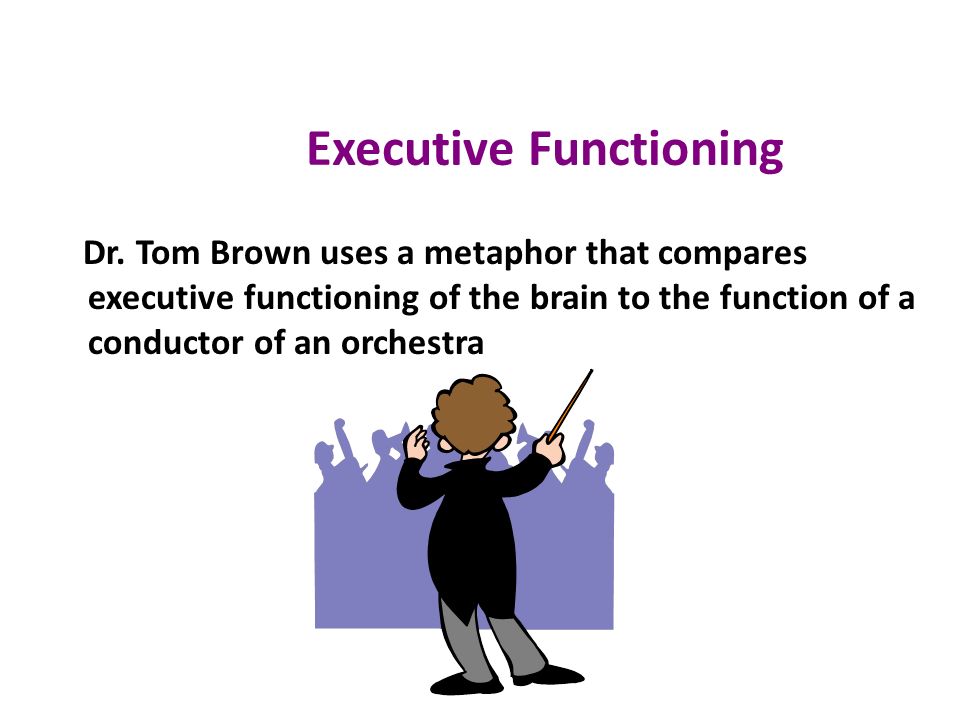 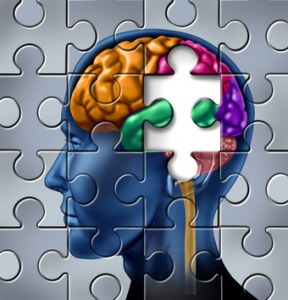 Les fonctions exécutives
Chef d’orchestre du cerveau
Colloque « De cœur et de tête Priorité aux 0-5 ans » 21 octobre 2016
Présentation de Gloria Babineau, animatrices Passe-Partout
Inspirée de diverses formations et lectures
Intentions de la rencontre
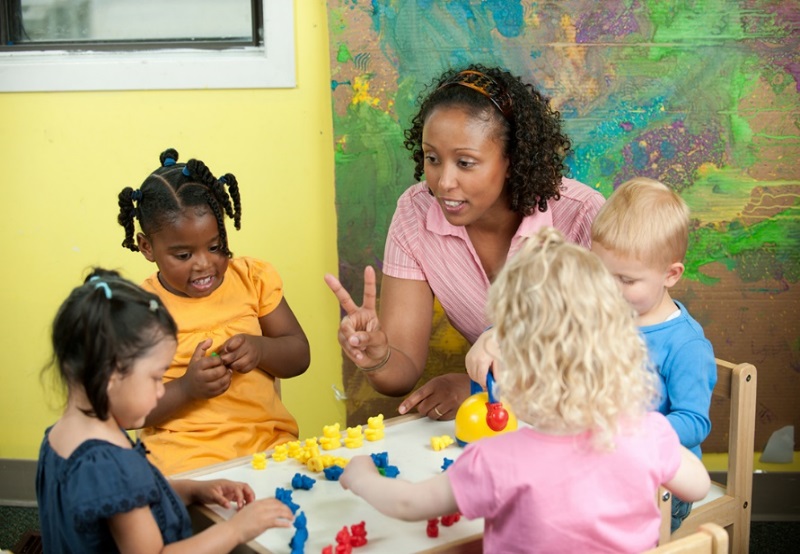 C’est quoi les fonctions exécutives?

Quelles sont les principales composantes des FÉ?

Description, observation et stratégies d’interventions?

Comment aider l’enfant à développer ses FÉ?
C’est quoi les fonctions exécutives?
L’expression “ fonctions exécutives” fait référence à un ensemble d’habiletés ou de processus cognitifs qui est souvent comparé à un chef d’orchestre  ou un contrôleur aérien dont l’objectif est de coordonner efficacement les autres fonctions cognitives.
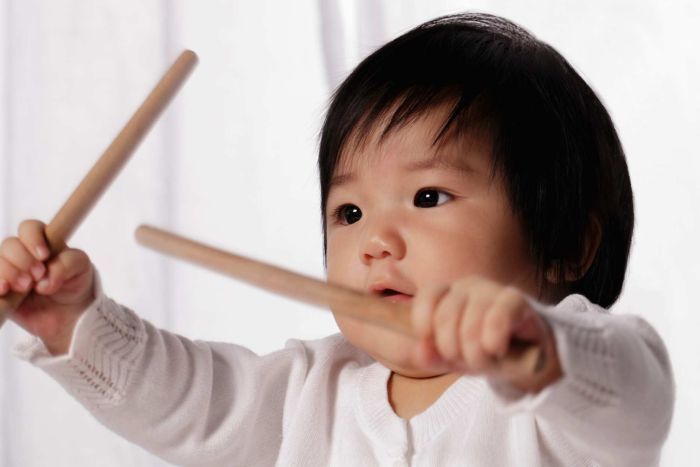 Les enfants utilisent les fonctions exécutives chaque fois qu’ils sont face à une situation nouvelle, complexe, ou inattendu pour laquelle ils n’ont pas de réponse automatique et qu’ils doivent diriger leur  attention, prendre une décision ou planifier une action.
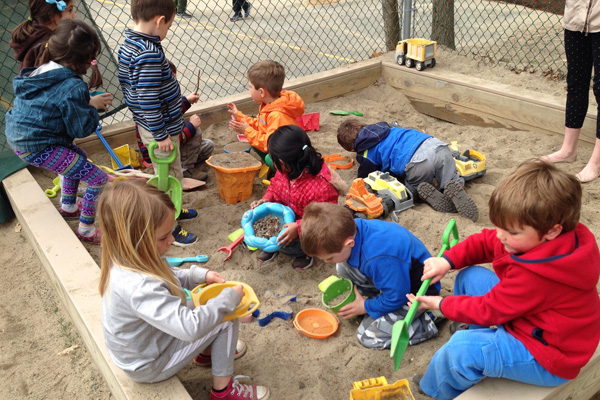 Le développement des fonctions exécutives
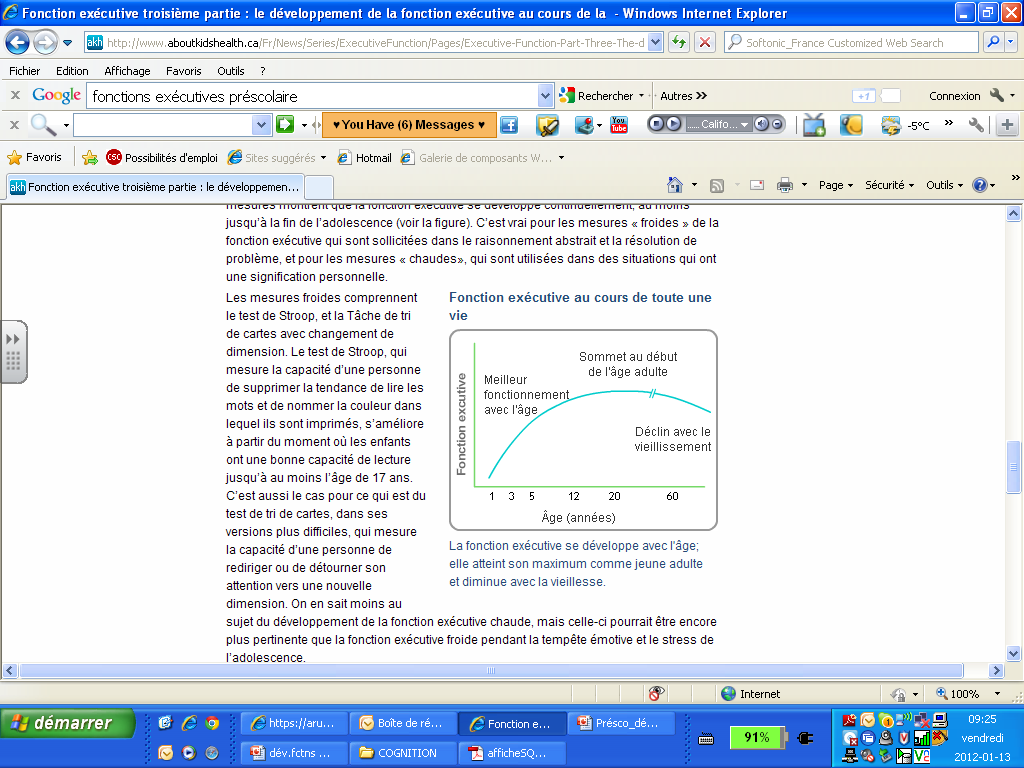 Le développement des fonctions exécutives commence très tôt chez l’enfant, mais il n’atteint son sommet qu’au début de l’âge adulte.
Source: Philip David Zelazo , Fonction exécutive troisième partie : le développement de la fonction exécutive au cours de la vie [En ligne]: http://www.aboutkidshealth.ca/Fr/News/Series/ExecutiveFunction/Pages/Executive-Function-Part-Three-The-development-of-executive-function-across-the-lifespan.aspx, page consultée le 13 janvier 2012
Ce que dit la recherche sur l’importance des FÉ
5
Les fonctions exécutives sont plus fortement liées à la préparation à l’école que le QI ou le niveau de lecture ou de mathématiques de base. (Blair, 2002; 2003; Blair et Razza, 2007; Normandeau et Guay, 1998) 

La recherche démontre que les enfants de 5 ans d’aujourd’hui possèdent moins d’habiletés de fonctions exécutives que les enfants du même âge des générations précédentes. (Smirnova, 1998;Smirnova& Gudareva, 2004) 

Les habiletés liées aux fonctions exécutives chez les tout-petits prédiraient également le développement de l'enfant, notamment le développement du langage et du fonctionnement cognitif en général.
La main qui dirige
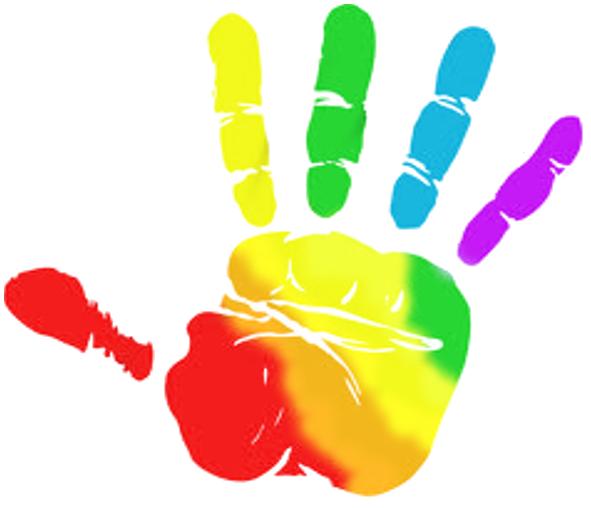 Activation
Planification et 
organisation
Mémoire 
de travail
Inhibition
Flexibilité cognitive
Contrôle 
des émotions
[Speaker Notes: POUCE : activation, démarrer la voiture

INDEX : « Chut » sur la bouche, le silence qui suit est propice à la réflexion; l’index sert aussi à indiquer une direction. 

LE MAJEUR : Doigt d’honneur, message d’insulte; on doit inhiber ce comportement insolent

L’ANNUAIRE : étymologie : propre à recevoir l’anneau. Flexibilité et souplesse dans une relation de couple.

L’AURICULAIRE : S’introduit facilement dans l’oreille…  » mon petit doigt m’a dit »]
Contrôle des émotions
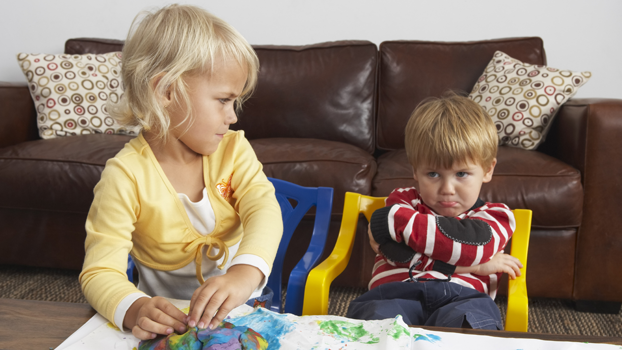 Capacité à 
exprimer, 
contrôler et 
ajuster 
ses réactions émotionnelles.
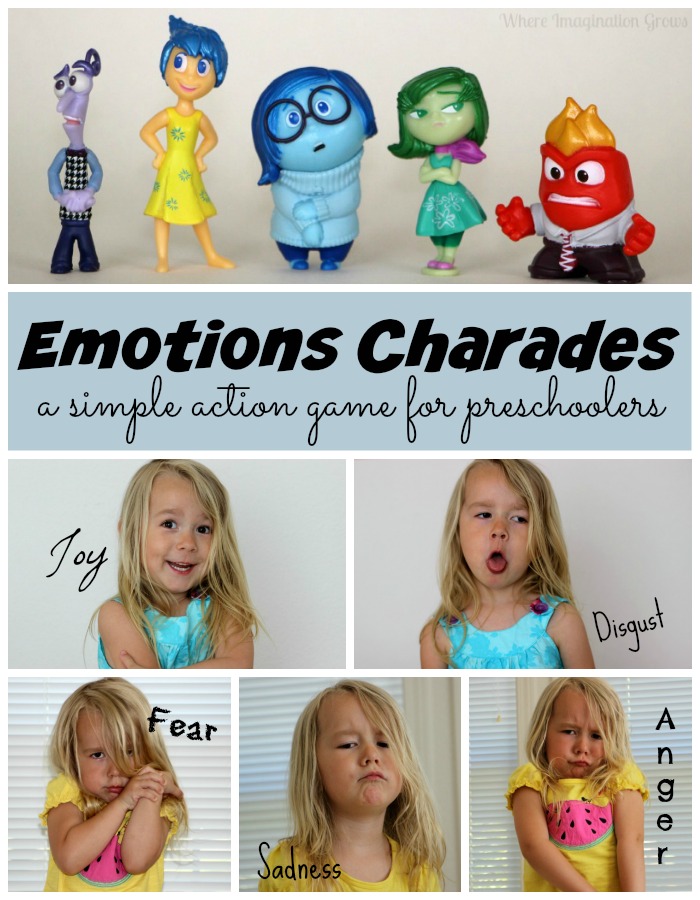 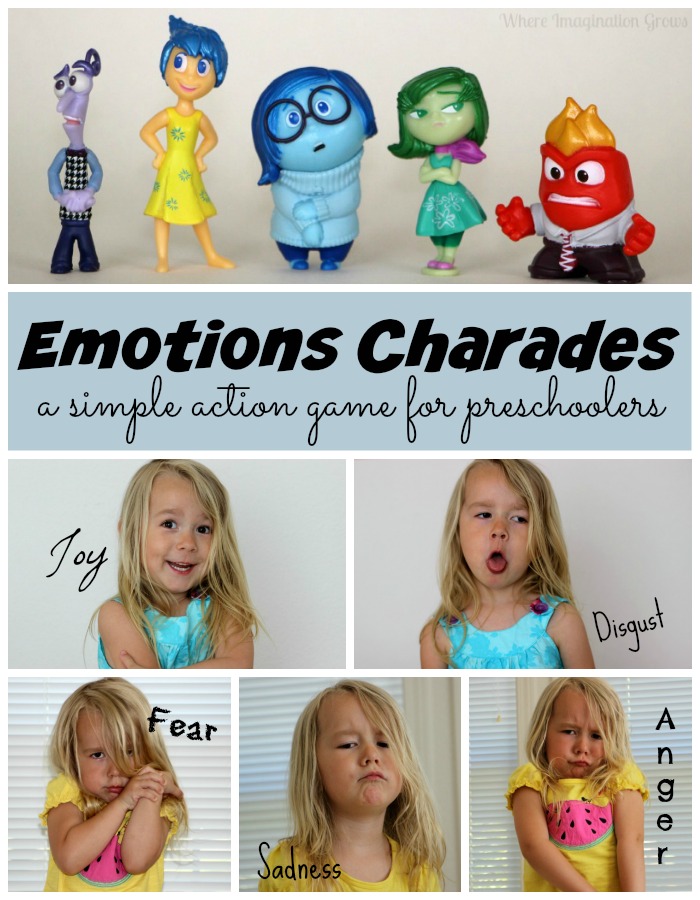 Contrôle des émotions / Observations
Lorsque peu développée, ce qu’on peut observer chez l’enfant :
Difficulté à reprendre le contrôle de ses émotions
Besoin d’aide pour se consoler
Difficulté à bien gérer son stress
Peut faire des crises
Peut être surexcité
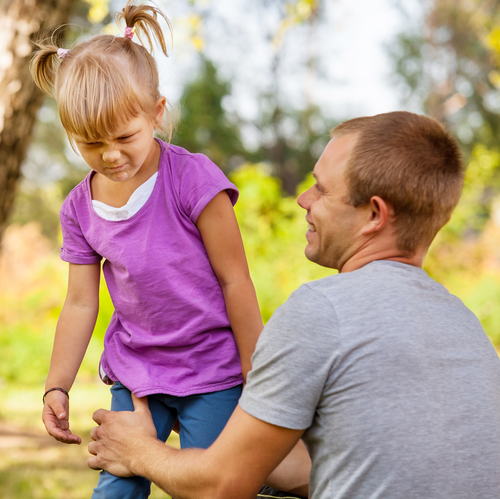 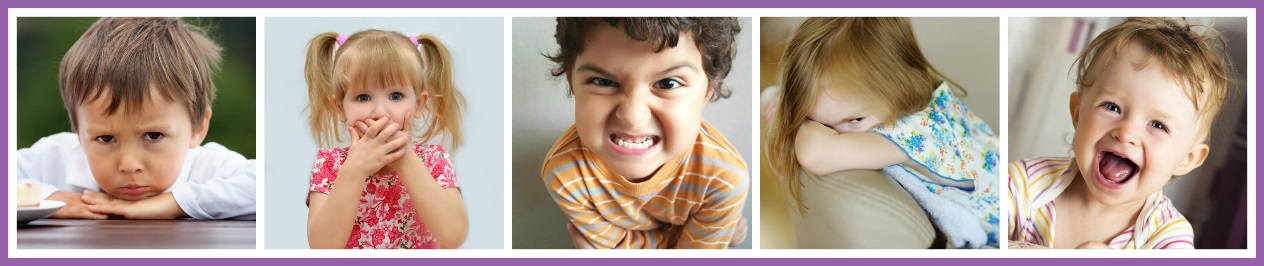 Contrôle des émotions
La capacité des enfants d’âge préscolaire à contrôler de manière consciente leurs pensées, leurs gestes et leurs émotions est très limitée, et souvent leur connaissance de ce qu’ils doivent faire surpasse leur capacité de le faire. Ils peuvent en effet être incapables de « faire ce qu’ils doivent faire ».
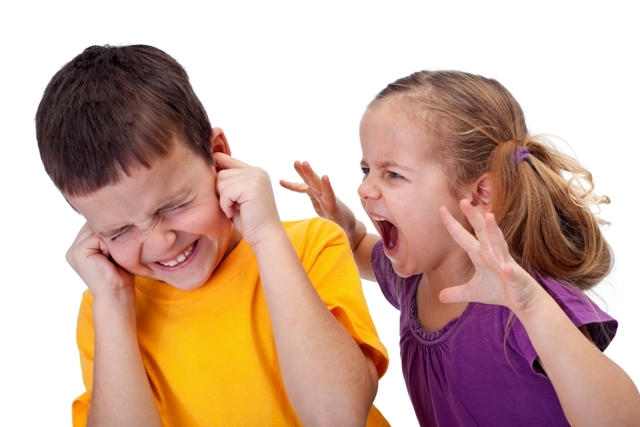 Dis-le avec des mots!!!
Contrôle des émotions / Stratégies d’intervention
Apprendre à l’enfant à identifier, exprimer, gérer et à canaliser ses émotions: exercices de détente ou de respiration, différentes façons d’expression (dessin, boule de stress), coin doux, bouger (ballon exercice)…
Dédramatiser avec l’enfant
Demeurer une aide extérieure, développer l’autonomie
Enseigner des habiletés sociales
Nommer clairement le comportement qui est attendu
Développer des stratégies pour la régulation des émotions: respirer lorsque je commence à être fâché, se retirer pour se calmer, aller chercher de l’aide
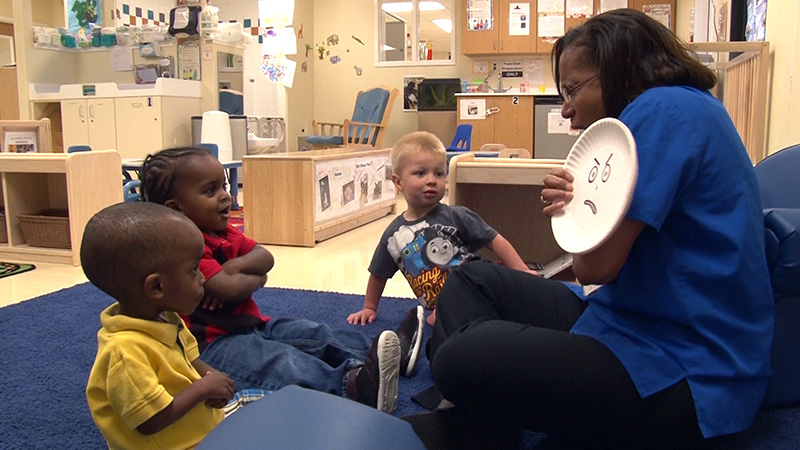 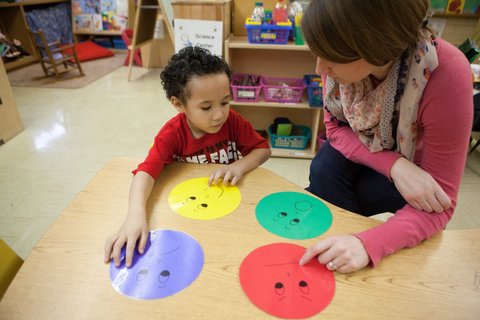 Flexibilité cognitive
Capacité à modifier notre point de vue ou à passer d’une activité  ou une stratégie à une autre, en utilisant nos connaissances antérieures. 
Capacité de s’ajuster aux demandes, de réajuster nos priorités, de réagir efficacement aux nouvelles situations ou aux contraintes et de choisir la bonne  stratégie à utiliser.
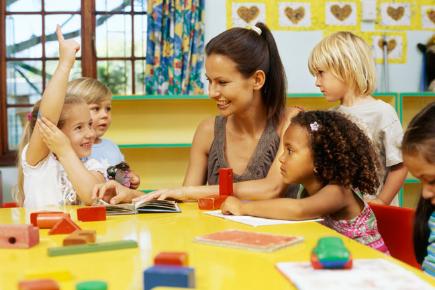 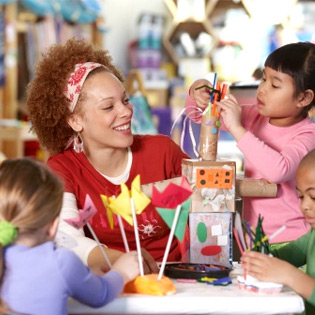 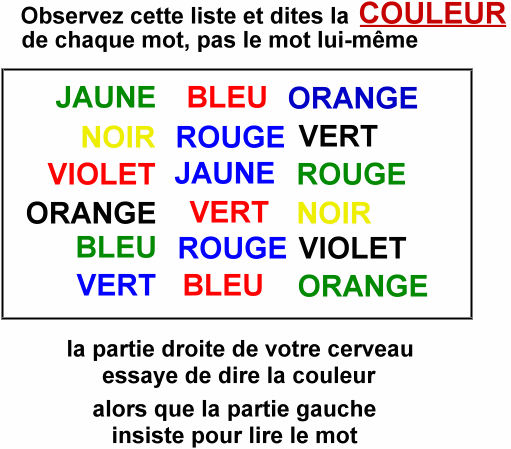 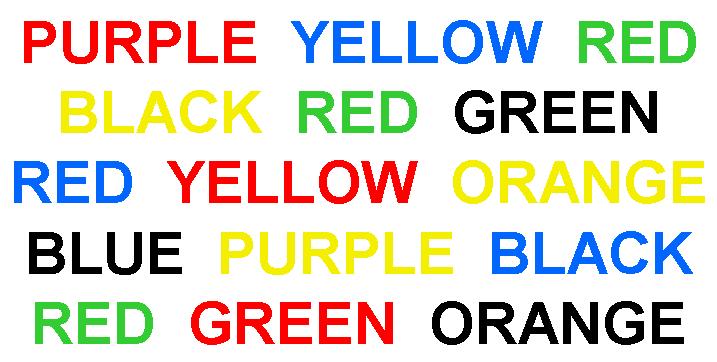 Flexibilité cognitive / Observations
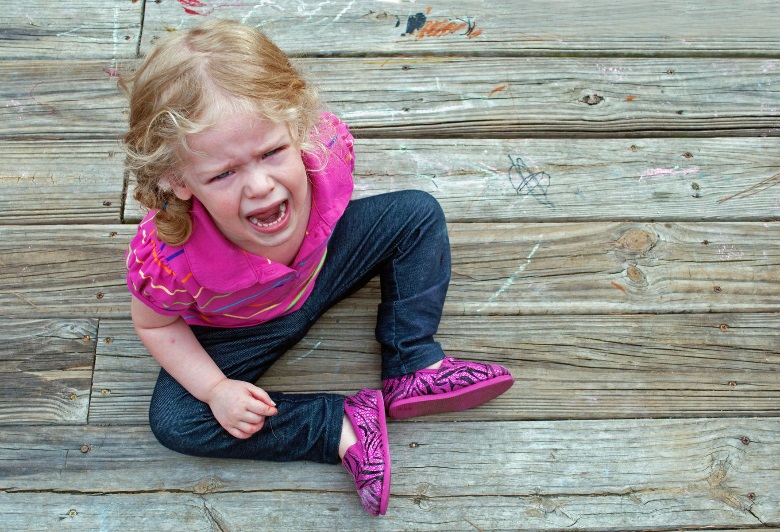 Lorsque peu développée, ce qu’on peut observer chez l’enfant:
Rigidité (entêtement), résiste aux changements et aux imprévus
Généralise difficilement les connaissances dans d’autres contextes (ne fait pas de liens entre ses connaissances)
Incapable d’imaginer d’autres solutions.
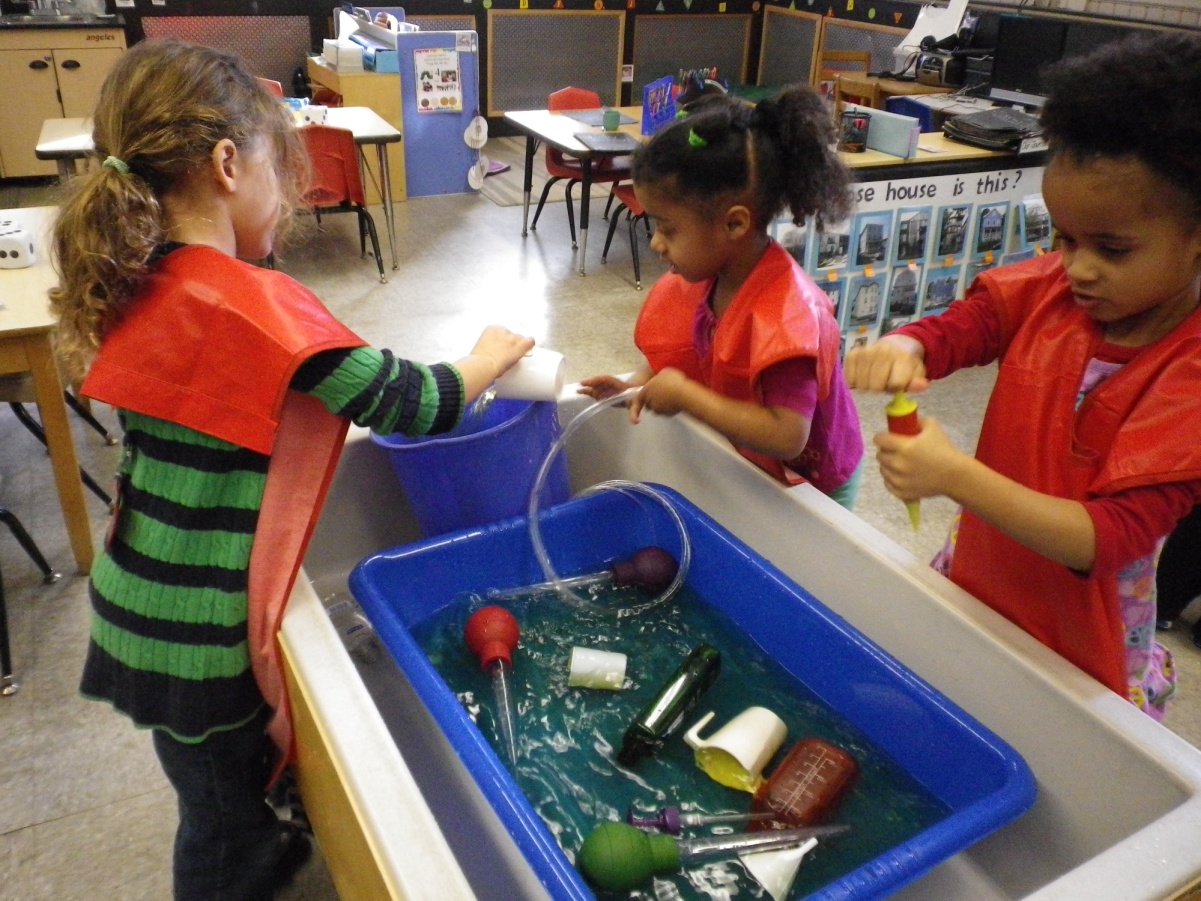 Flexibilité cognitive / stratégies d’intervention
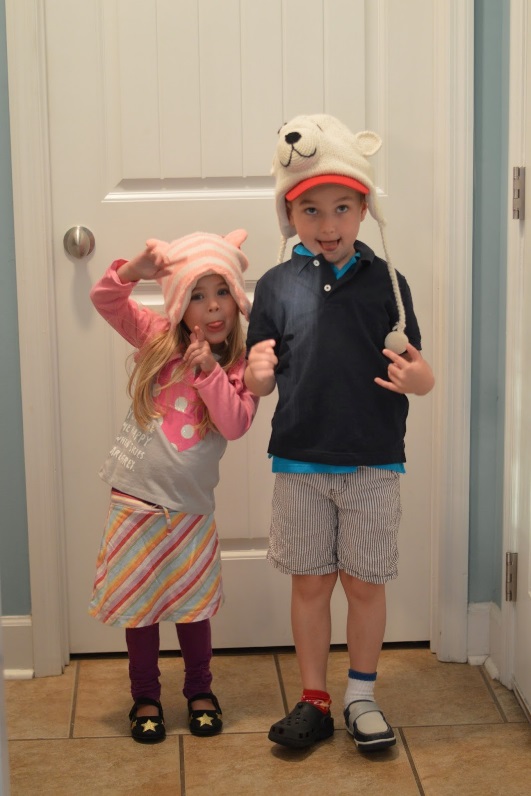 Offrir des choix entre différentes activités 
Encourager la créativité: jeux, idées, activités
Annoncer à l’avance les activités ou les changements
Accompagner l’enfant lors des nouvelles situations et des  imprévus
Prévoir l’imprévu: avoir un plan B, C, D
S’habituer au changement:
Changer l’ordre habituel: du repas, du lieu, du menu
Lire différentes versions d’une même histoire, changer la fin d’une histoire connue…
Changer les règles d’un jeu connu
Faire une journée à l’envers
Inhibition
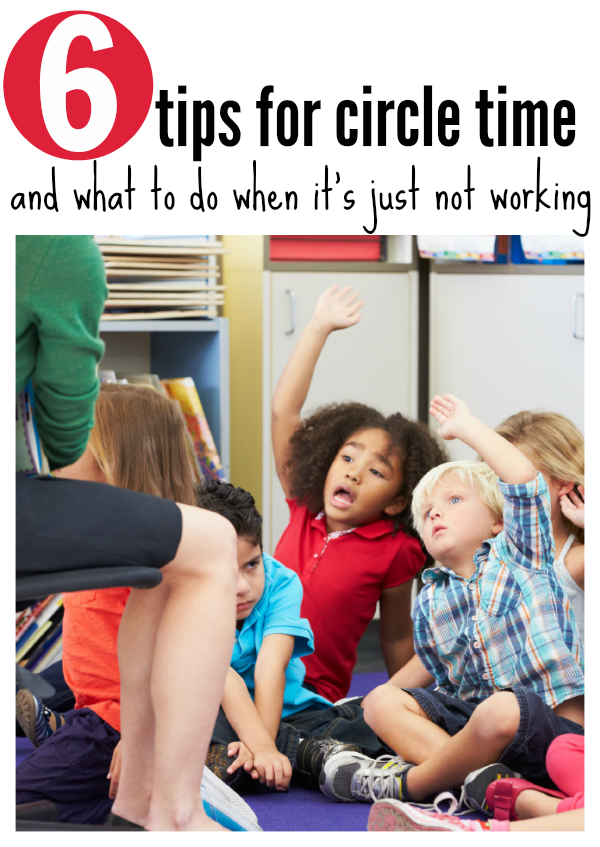 Capacité à contrôler son comportement ou ses impulsions à empêcher l’adoption d’un comportement lorsqu’il n’est pas approprié.
Capacité à se concentrer sur la tâche à accomplir malgré les distractions, l’ennui ou l’échec.
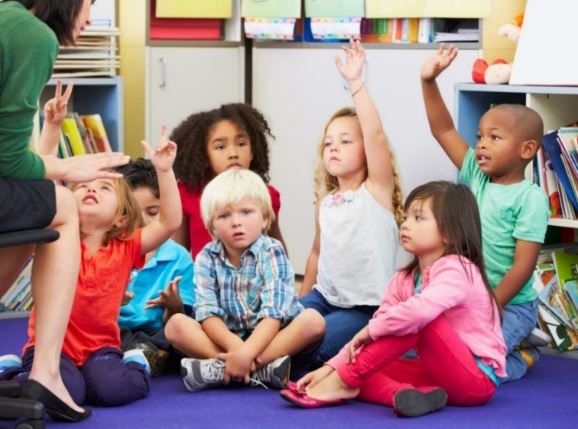 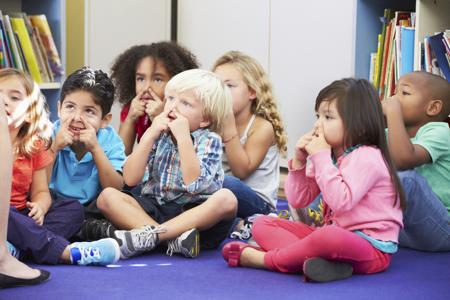 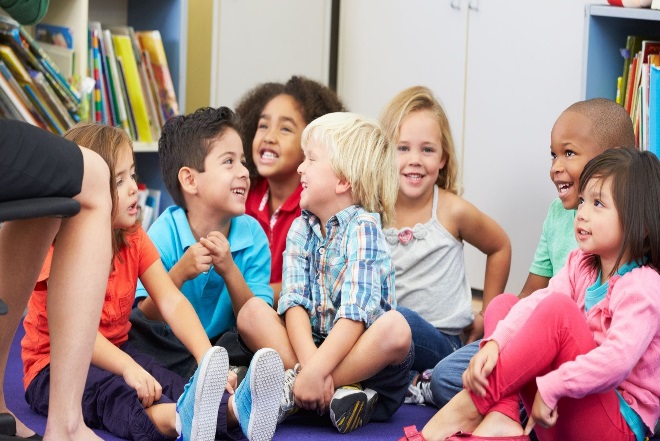 Inhibition / Observations
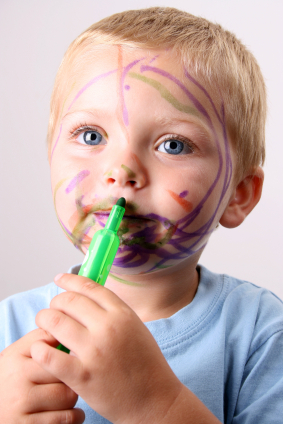 Lorsque peu développée, ce qu’on peut observer chez l’enfant:
Actif et impulsif
Parle sans réfléchir ou hors contexte, coupe la parole
Fini pas ses tâches 
Difficulté à attendre, de vivre un délai
Souvent en conflit avec les autres
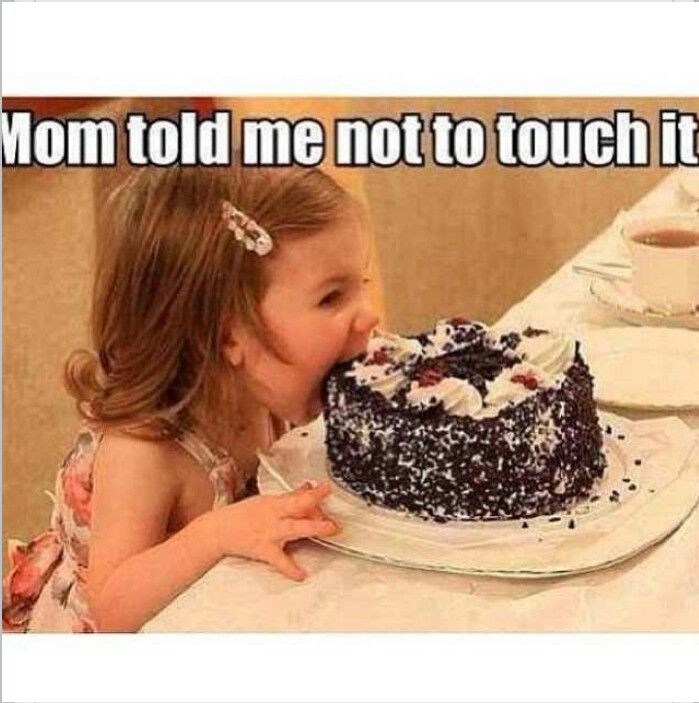 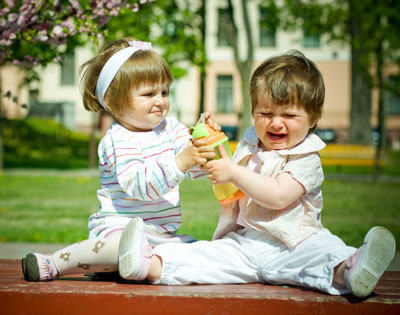 Inhibition / observations
Les limites des FÉ peuvent faire croire que les enfants sont entêtés, indiscipliné ou opposant quand ils posent des gestes qu’ils ne devraient pas poser ou semblent ne pas écouter.
Par exemple 
lorsqu’ils répètent avec insistance qu’ils n’ont pas besoin de manteau pour aller jouer dans la neige
lorsqu’ils cherchent à prendre un biscuit même s’ils sont capables de répéter la règle selon laquelle ils ne peuvent en manger un avant la fin du repas.
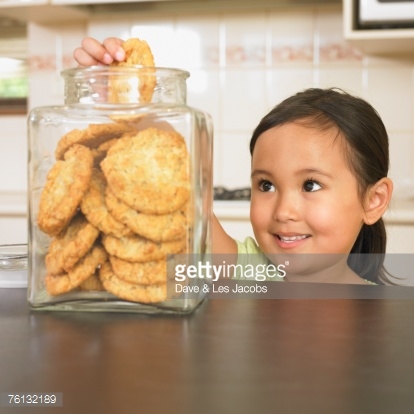 Inhibition / un exemple
Même lorsqu’ils sont fortement motivés à se conduire correctement, les limites de leur fonctionnement exécutif peuvent nuire à leur capacité de le faire.
Dans une étude récente, on a demandé à des enfants de trois ans d’aider une scientifique à décider si elle devrait manger un bonbon maintenant ou plusieurs bonbons quand il est temps d’aller à la maison. Les enfants répondaient habituellement qu’elle devrait attendre pour avoir une plus grosse récompense, ce qui est un conseil tout à fait rationnel. Mais quand les enfants eux-mêmes ont eu à faire le même choix (un maintenant ou plus de bonbons plus tard), ils ont presque toujours choisi la récompense plus petite, mais immédiate. Malgré qu’ils sachent quoi faire et donner de bons conseils orientés sur l’avenir à la scientifique, les enfants ont agi impulsivement et ont choisi une gratification immédiate plutôt que reportée.
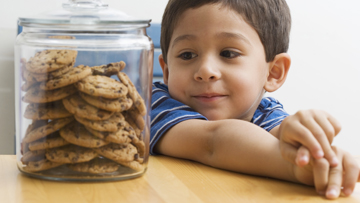 https://www.youtube.com/watch?v=Xi1K-Lz4m6I Le chocolat et la patience
https://www.youtube.com/watch?v=xybQrxvpOnY  La guimauve
Inhibition / stratégies d’intervention
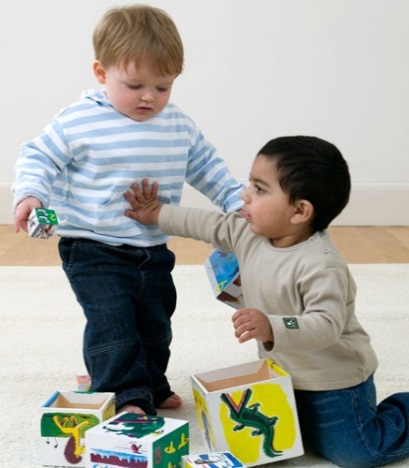 Montrer des techniques d’autocontrôle
Énoncer clairement le comportement attendu
Répondre au besoin de bouger
Identifier les situations problématiques
Réaménager l’espace
Limiter les distractions
Morceler la tâche
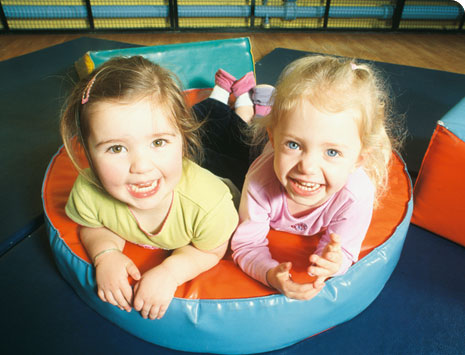 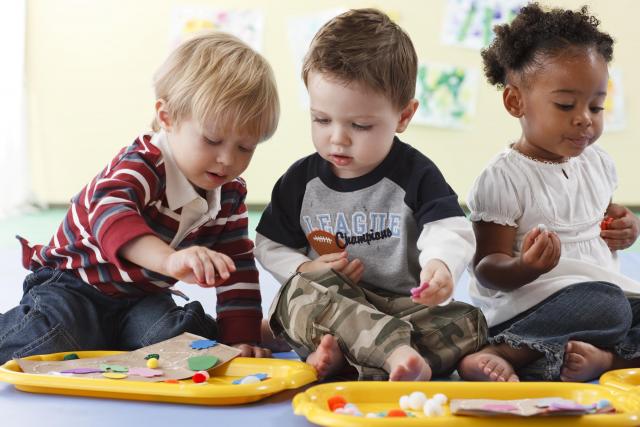 Planification et organisation
Capacité à organiser les actions en étapes efficaces, de coordonner le déroulement, d’établir et de respecter un échéancier, de faire des liens avec les connaissances antérieures afin d’atteindre le but fixé.
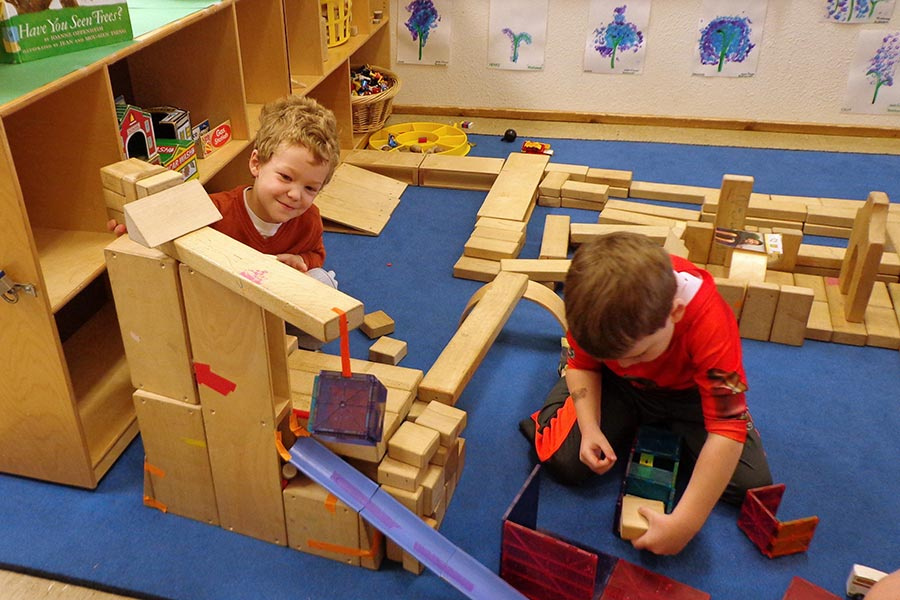 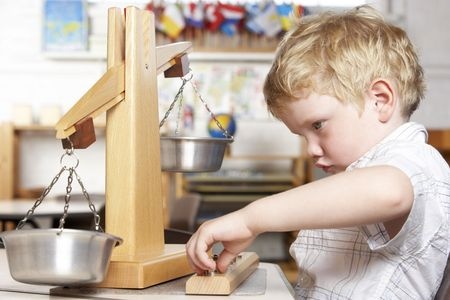 Planification et organisation / Observations
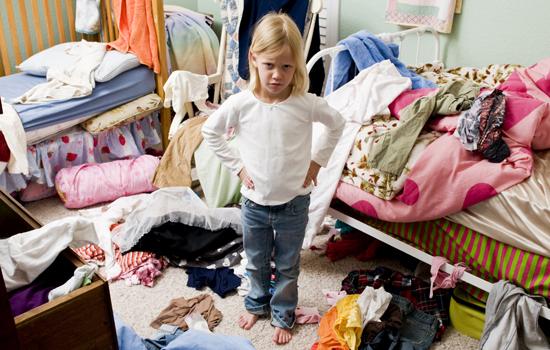 Lorsque peu développée, ce qu’on peut observer chez l’enfant:
Maintien difficilement l’ordre dans sa chambre ou ses jouets (sort tous les jouets)
Perds ses choses ou oublie son matériel
En retard, difficulté à organiser son temps
Difficulté à planifier les étapes: 1, 2, 3
Discours décousu, organise difficilement ses idées
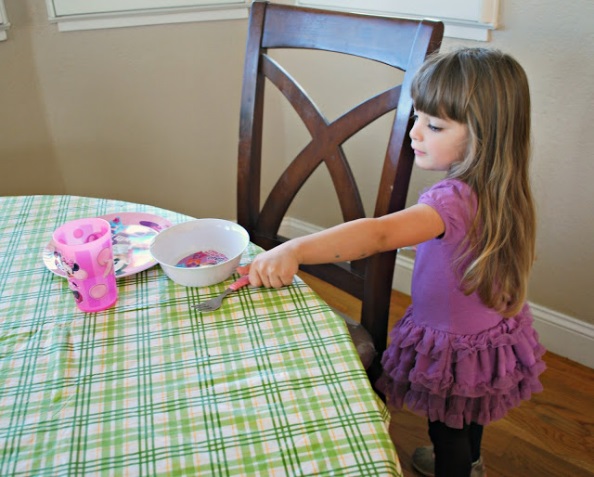 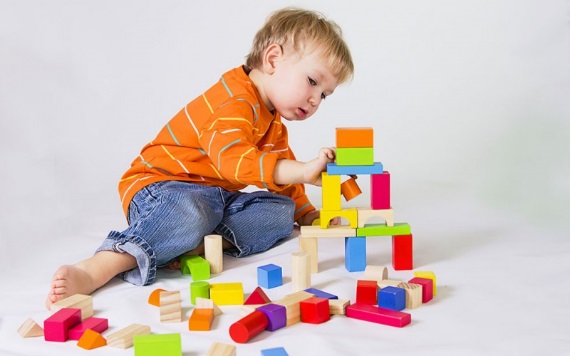 Planification et organisation / stratégies d’intervention
Utiliser des outils : pictogrammes, bacs identifiés, codes de couleurs 
Avoir une place pour chaque chose et chaque chose à sa place
Prendre en photo la chambre ou les jouets 
    lorsqu’ils sont bien organisés
Établir et respecter des routines
Donner des tâches ou responsabilités
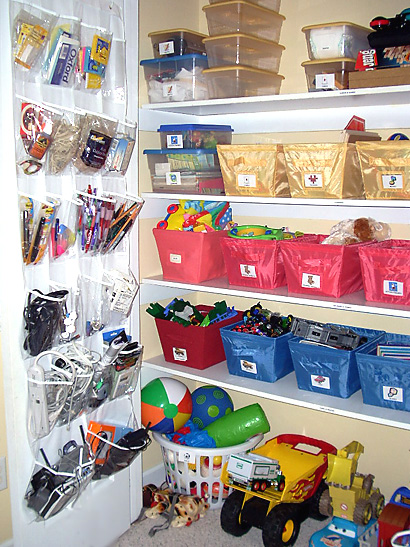 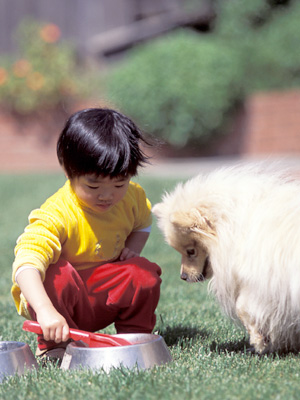 Activation
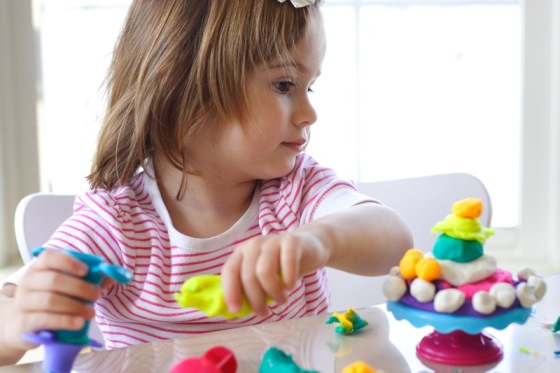 Capacité à saisir le problème, à s’engager dans la tâche et à maintenir l’énergie jusqu’à sa réalisation.
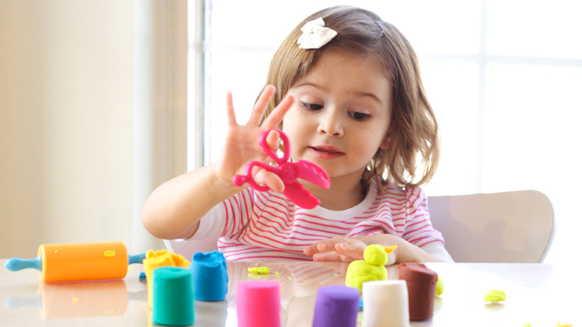 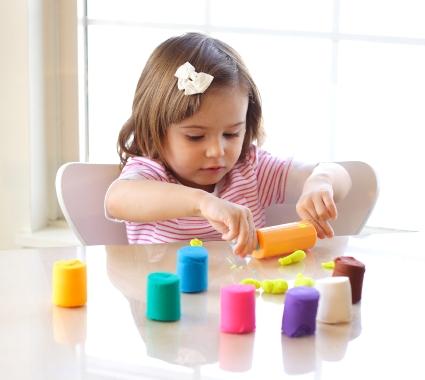 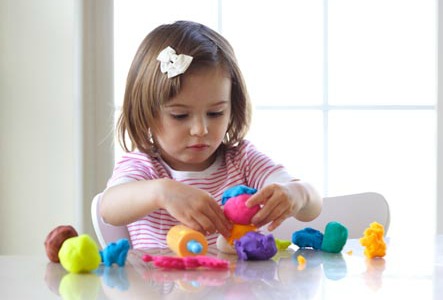 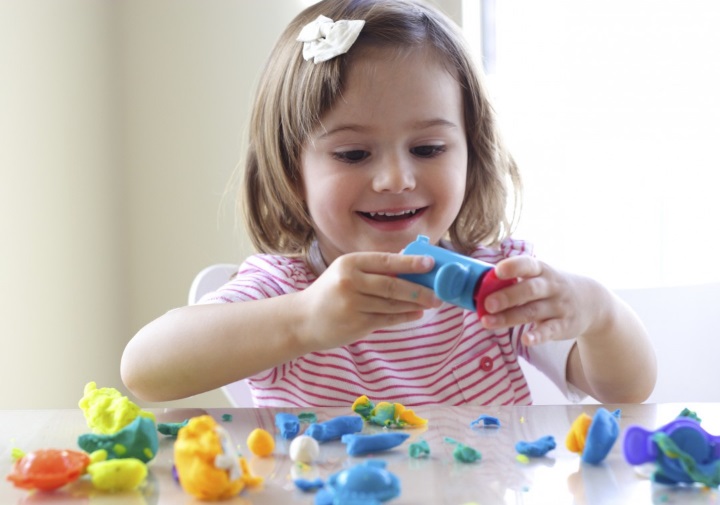 Activation / Observations
Lorsque peu développée, ce qu’on peut observer chez l’enfant:
Regarde partout
Se fie sur l’adulte
Pose peu de questions
Est dans la lune
Semble peu travaillant
Semble pas vite
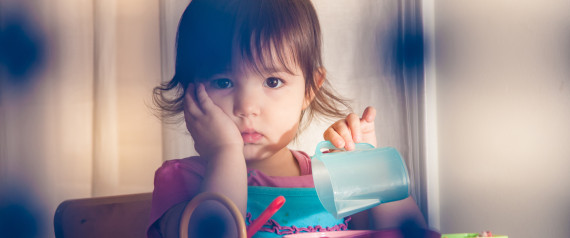 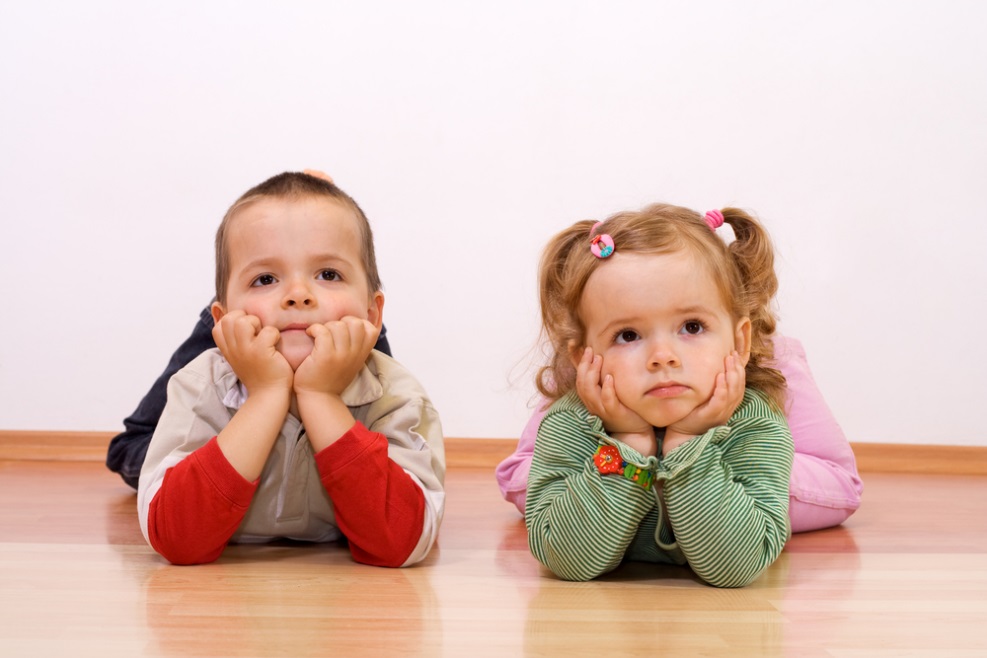 Activation/ stratégies d’intervention
Établir des routines 
Offrir un support visuel
S’assurer que l’enfant a tout son matériel
Faire appel à tous les sens: la vue, l’ouïe, le toucher, l’odorat, le goût
Fournir des points de repères (time timer, sablier)
Donner des exemples, des modèles
Morceler la tâche en étapes 
Aider l’enfant pour qu’il  commence, lui donner un signal de départ
Encourager l’enfant pendant la réalisation (donner des pauses et limiter le temps)
Attirer l’attention de l’enfant
Donner des consignes claires, courtes et directes
Faire répéter la consigne
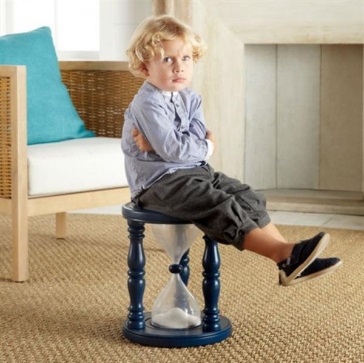 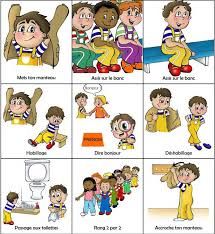 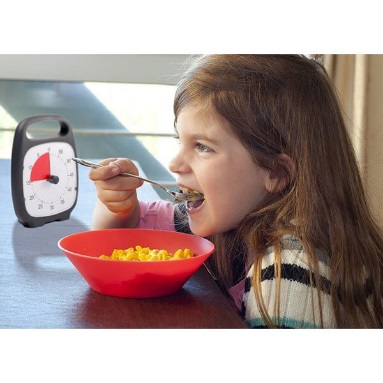 Mémoire de travail
Capacité à retenir temporairement l’information et à la traiter mentalement ou la modifier dans le but de compléter une tâche.
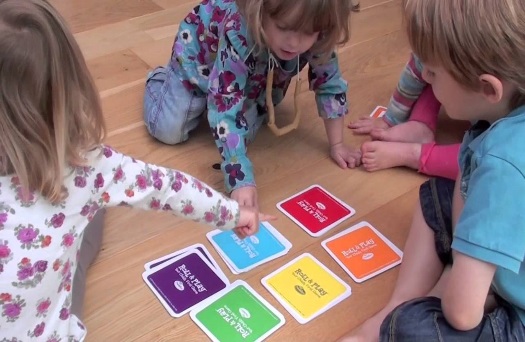 Exemples: 
 Jeux de société:  
 Retenir les règles, son pion
Respecter le tour de rôle.
Recette ou bricolage: 
 suivre les consignes
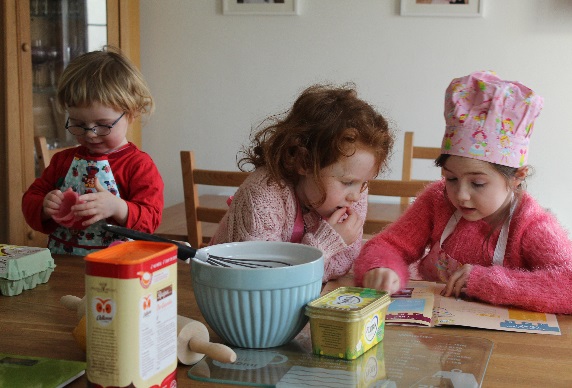 Mémoire de travail / Observations
Lorsque peu développée, ce qu’on peut observer chez l’enfant:
Peut oublier les consignes verbales ou les tâches 
Perd le fil de ce qu’il est en train de faire, perd de vue l’objectif, manque d’attention
Raconte difficilement les événements de la journée
Reproduit difficilement plus tard ce qu’il savait avant
Besoin d’aide pour terminer ses tâches
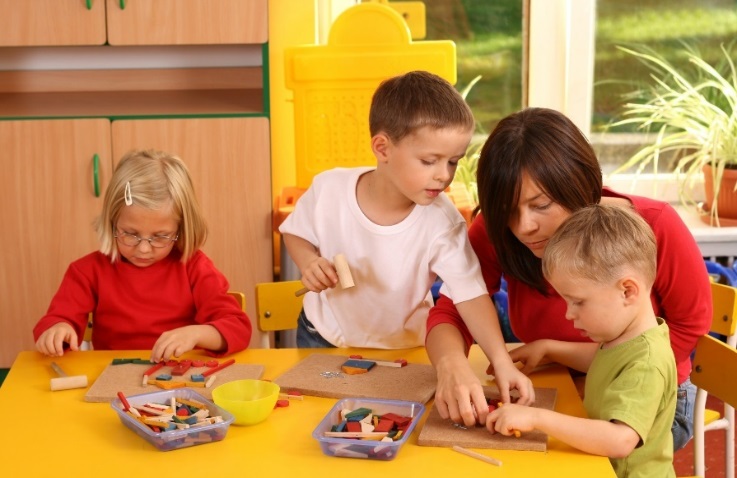 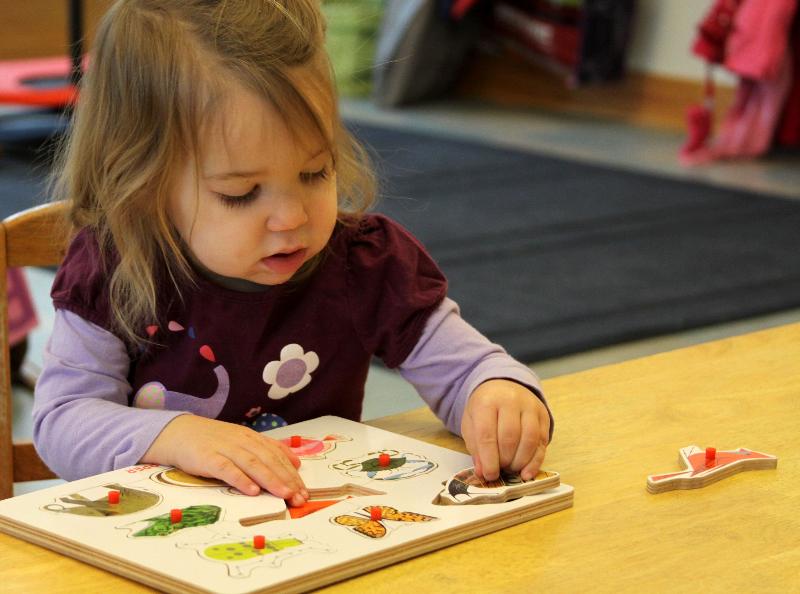 Mémorise et trouve
Raie
Grenouille mécanique
3 petits poissons identiques
Poisson chat
Poisson zébré
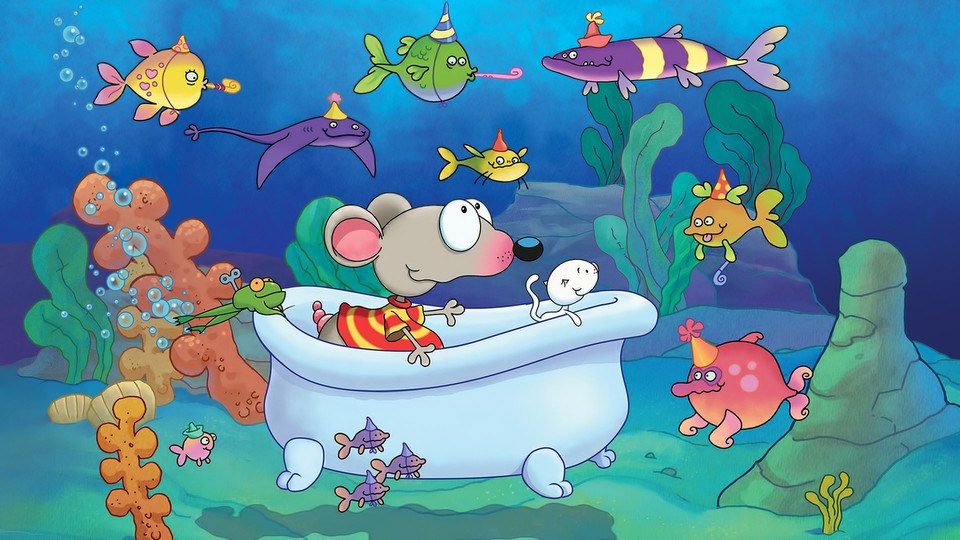 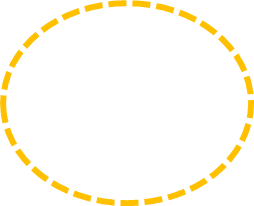 Mémoire de travail / stratégies d’intervention
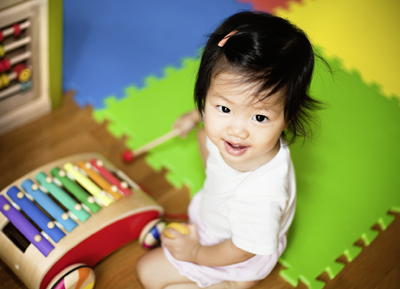 Donner un minimum de consignes
Reformuler la consigne ou la question
Aider l’enfant à organiser ses idées
Utiliser des supports visuels
Faire des activités qui encouragent la visualisation
Jouer des jeux de cartes et des jeux de société 
Faire des activités qui pratiquent la classification des objets
Aider les enfants à faire des liens entre leurs apprentissages
Jouer de la musique, faire des activités physiques intenses 
Pratiquer de la relaxation, de la méditation et du yoga.
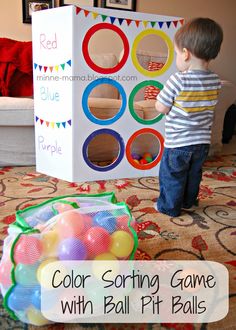 Mémoire de travail / stratégies
Les chercheurs ajoutent qu’une autre stratégie prometteuse afin d’améliorer la mémoire de travail des enfants est de limiter le temps passé devant l’écran – jeux vidéo, téléphone intelligent, tablette et télévision –, qui peut affaiblir le contrôle cognitif et réduire le temps consacré à des activités plus enrichissantes.
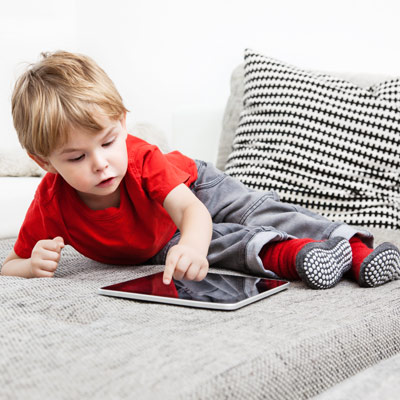 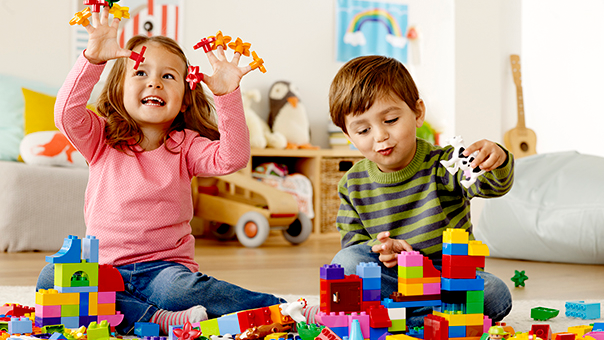 Comment développer les FÉ chez les enfants?
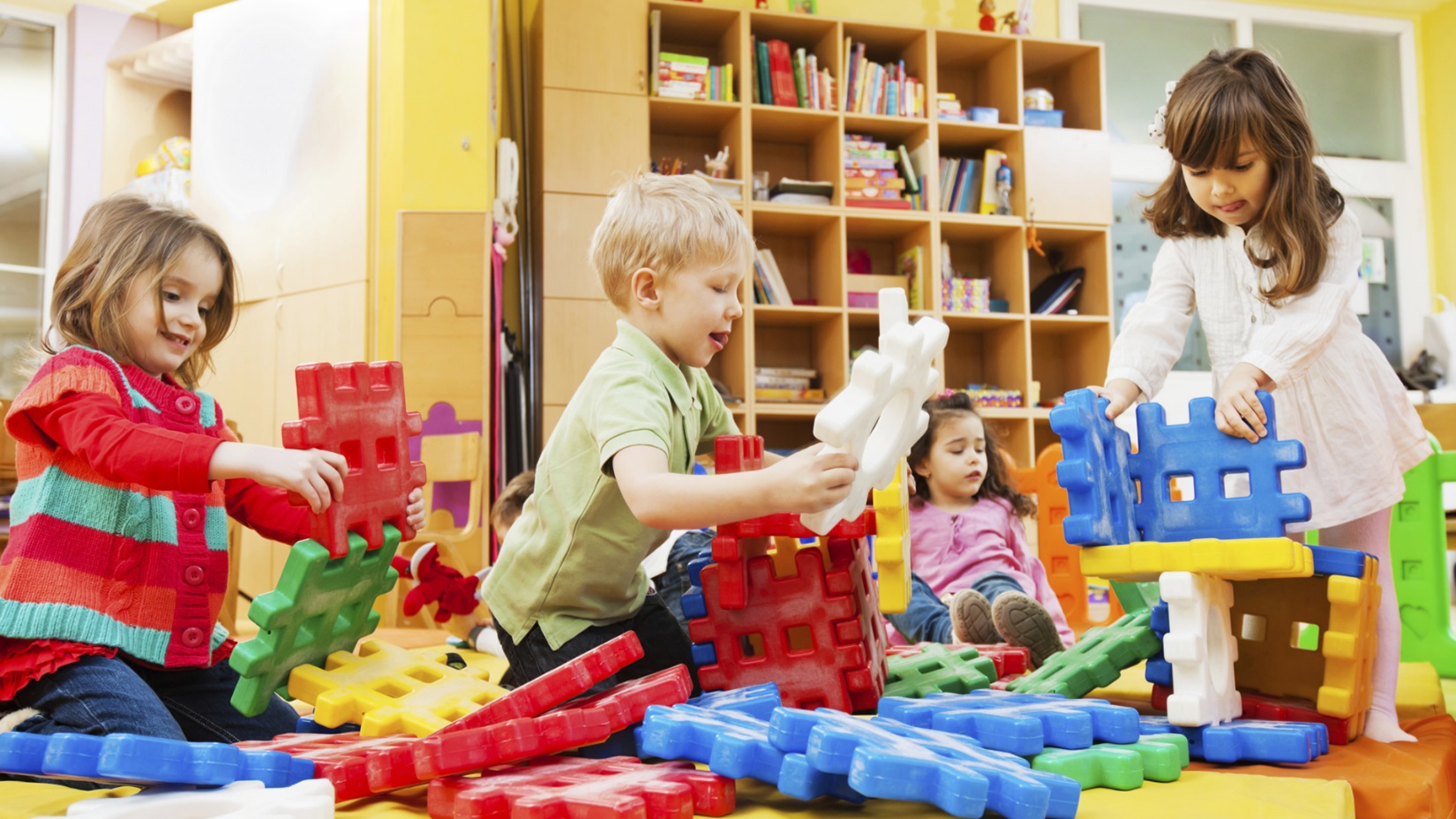 Quelques idées d’activités
Favoriser l’autonomie de l’enfant
Laissez l’enfant faire seul: s’habiller, ranger ses affaires, se laver avec peu de supervision, se brosser les dents, choisir ses vêtements…
Il n’y a que lui, par sa propre activité, qui puisse construire son intelligence exécutive. L’adulte ne peut que l’encourager, dès 3 ans, à faire lui-même ce qu’il peut faire lui-même, en l’accompagnant sans faire à sa place, en l’encourageant, puis en s’effaçant progressivement. – 
      Céline Alvarez (source : Les fonctions exécutives, 3 compétences clés)
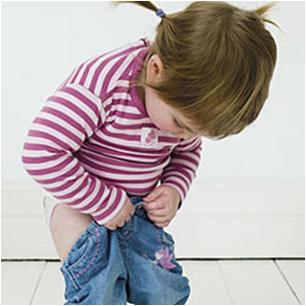 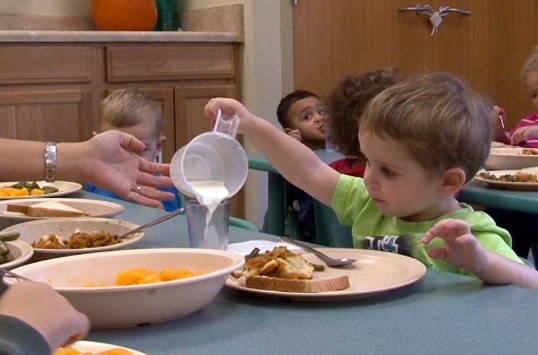 Laissez-le faire tout ce qu’il peut, tout seul! 
C’est plus long, mais à long terme, c’est plus payant!!
Donner des responsabilités ou des tâches
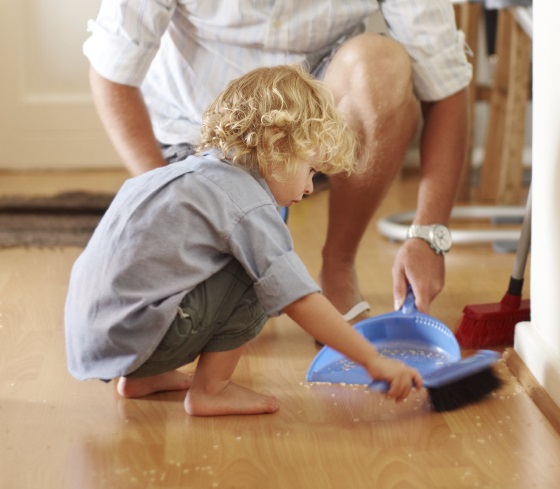 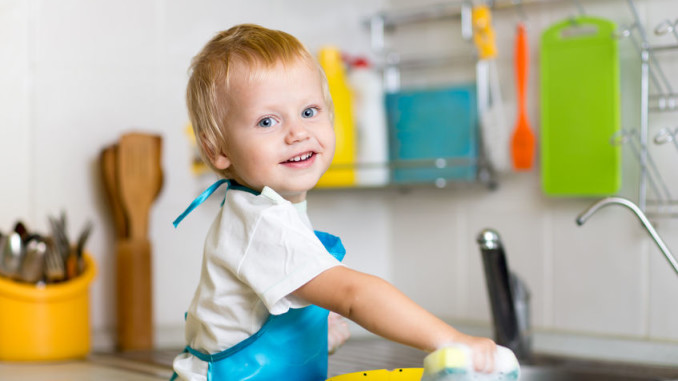 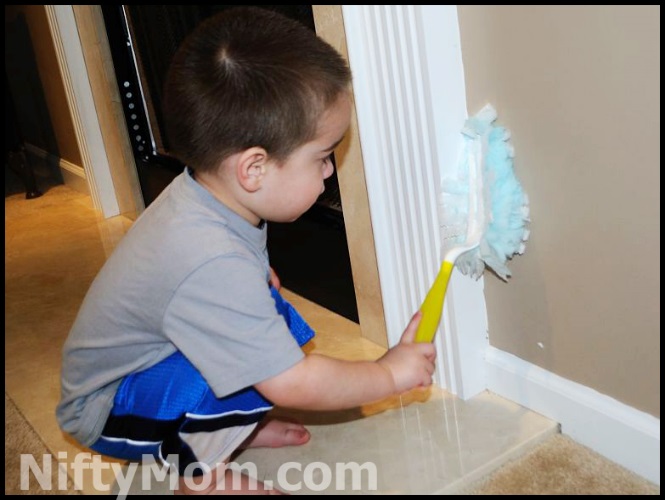 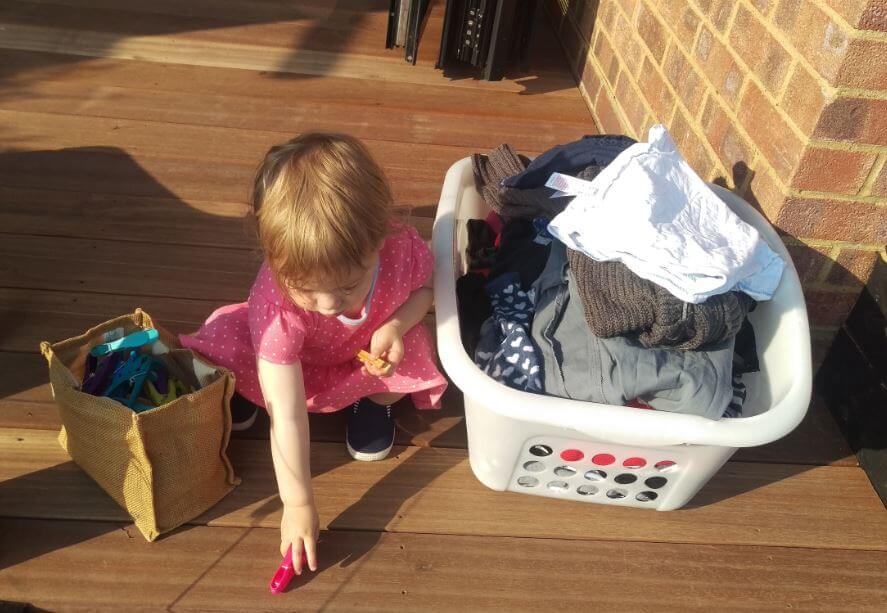 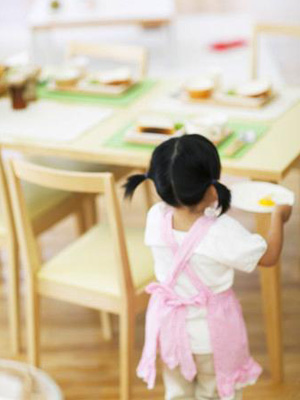 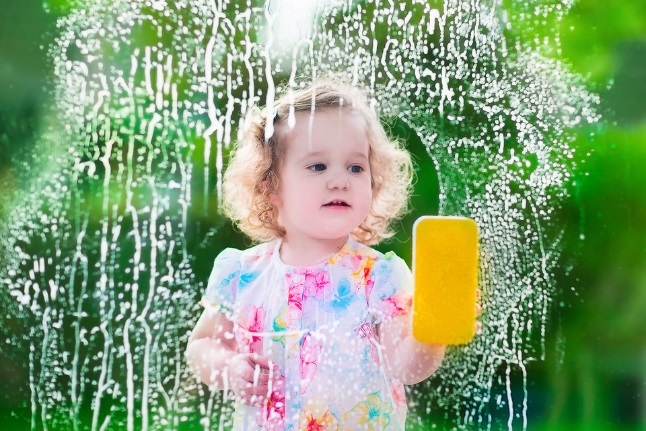 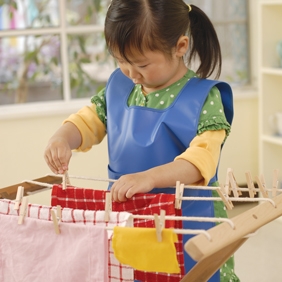 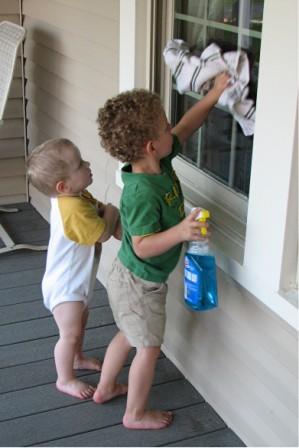 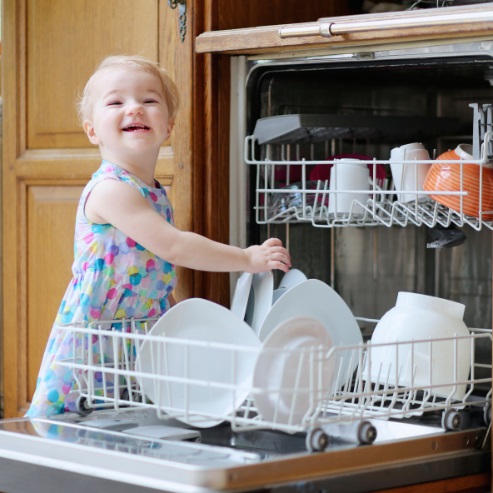 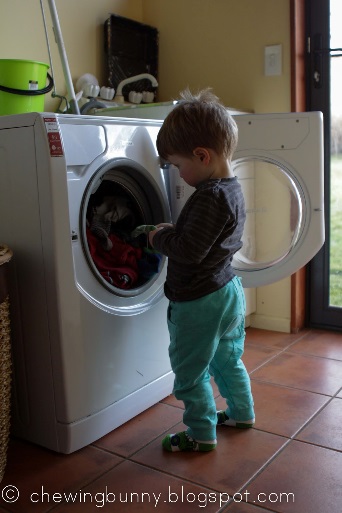 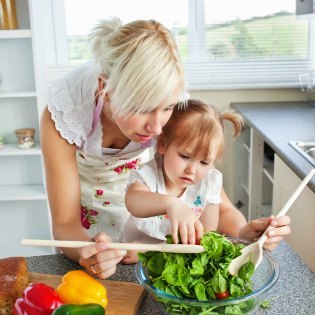 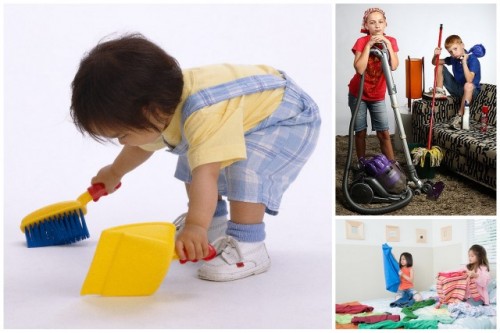 Jeu symbolique « au restaurant »
Mémoire de travail :
Retenir son rôle et celui des autres, se souvenir des actions généralement posées dans un restaurant
Inhibition :
Inhiber les actions qui ne respectent pas le rôle du personnage
Planification :
S'ajuster et respecter les rebondissements de l'histoire inventée
Flexibilité mentale :
Prévoir la suite de l'histoire tout en 
    considérant les évènements passés
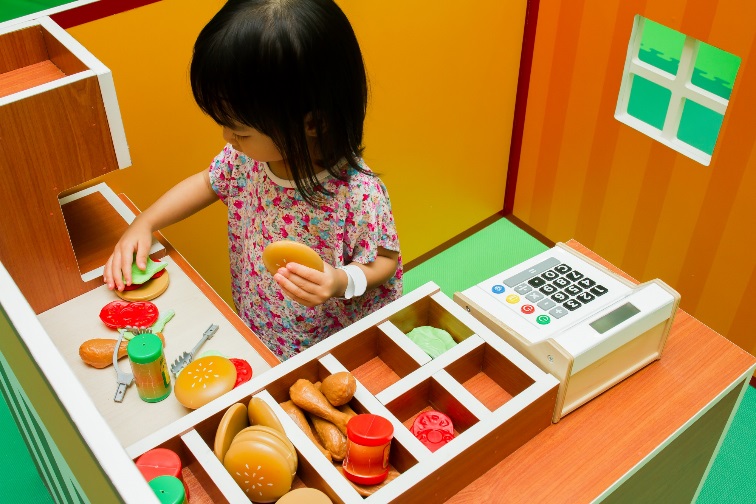 Activités artistiques ou sportives
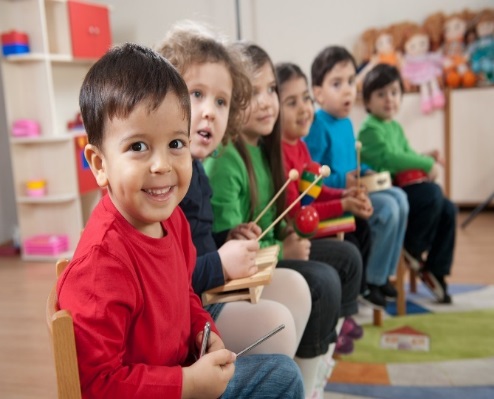 Les activités comme les arts de création (peinture, dessin, bricolage), le cirque, la chorale ou l’orchestre, la danse chorégraphiée  requièrent toutes un fonctionnement d’ensemble et un aspect de création.
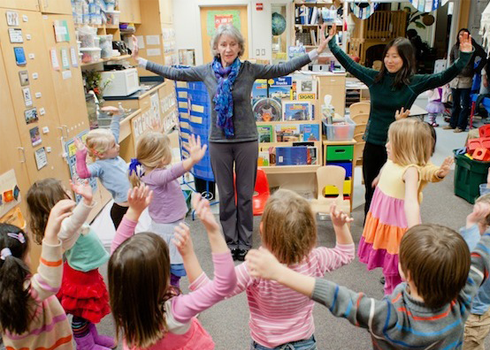 La pratique d’un instrument de musique ou de la danse demande de la concentration, de la discipline et nécessite de retenir des enchaînements complexes dans sa mémoire de travail
Activités de détente et de maitrise de soi
Yoga, respiration carrée,
méditation pleine conscience 







Arts martiaux
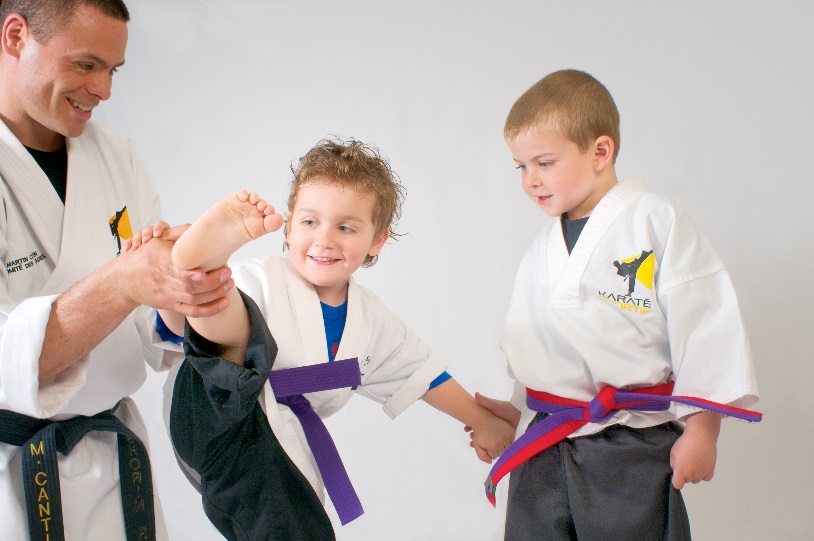 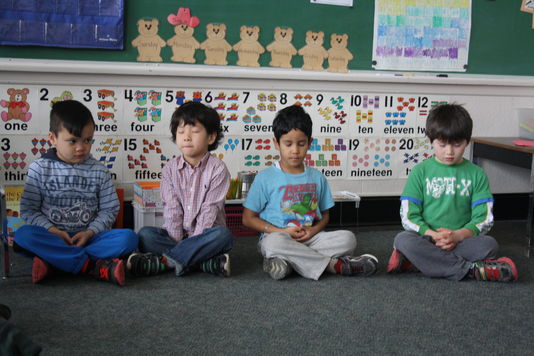 Aide au niveau de l’autorégulation cognitive et affective, et du respect de leurs camarades.
Raconter des histoires
Demande et suscite l’attention complète de l’enfant pendant de longues périodes (attention soutenue, concentrée)
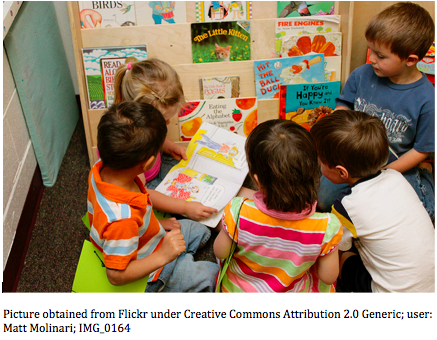 Exige de la mémoire de travail pour retenir tout ce qui s’est produit jusqu’à maintenant, pour reconnaître l’identité des différents personnages et être en mesure de faire le lien avec la nouvelle information qui est dévoilée.
Invente une histoire
1
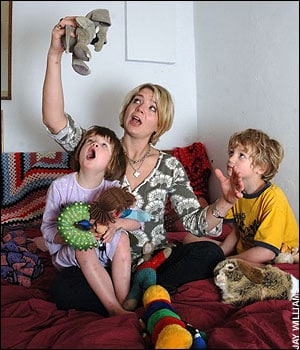 Lire une histoire: en tournant le livre de telle sorte que l’enfant ne puisse pas le voir, mais en regardant souvent l’enfant pour maintenir son attention. 
L’enfant devra alors se concentrer pour retenir ce qui s’est déjà passé dans l’histoire pour faire le lien avec ce qu’il est en train d’écouter, sans les aides visuelles du livre. 
À lui ensuite d’imaginer à quoi ressemblent les personnages et les décors de l’histoire.
2
Inventer une histoire, sans le support d’images ou de texte. Faites une co-création d’histoire avec l’enfant, chacun ajoutant au scénario.
Lecture à deux
La « lecture à deux », qui se fait par groupes de deux enfants: l’éducateur demande à l’un des deux de raconter une histoire, à partir d’un livre d’images. 
L’autre enfant doit écouter attentivement, en attendant que ce soit à son tour de raconter son histoire. 
Au début, les enfants placés dans le rôle de l’auditeur veulent raconter leur histoire au lieu d’écouter celle de leur camarade. Mais avec des aides visuelles, tel le dessin d’une oreille, l’enfant est capable d’attendre son tour (on lui explique que le dessin d’oreille signifie « ne parle pas, écoute »).
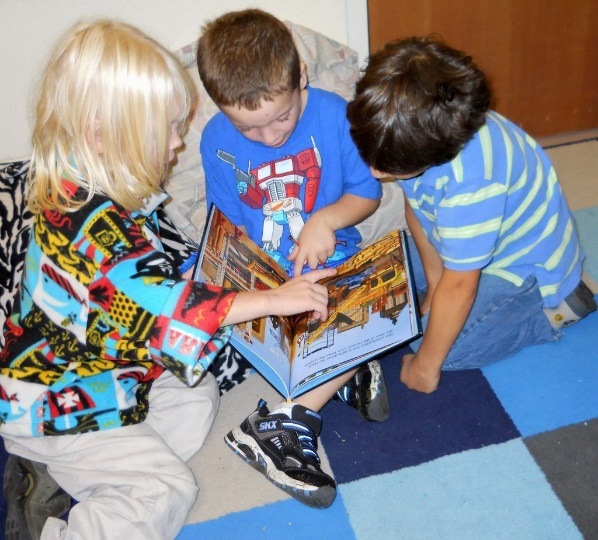 Des jeux pour développer les FÉ
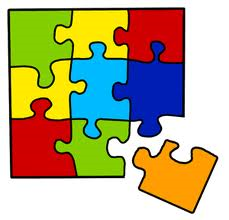 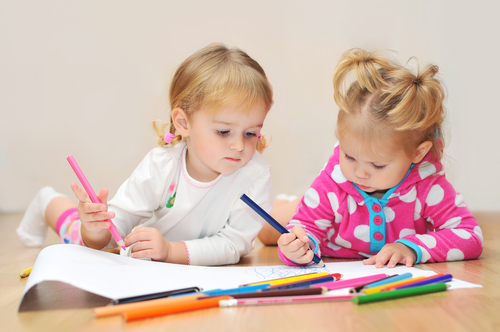 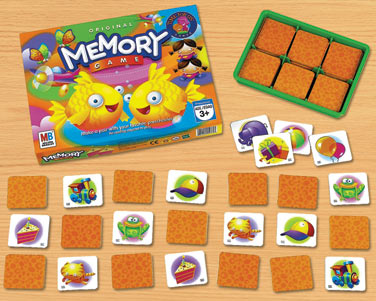 Jeu de concentration
Jeu de mémoire
Jeu de créativité
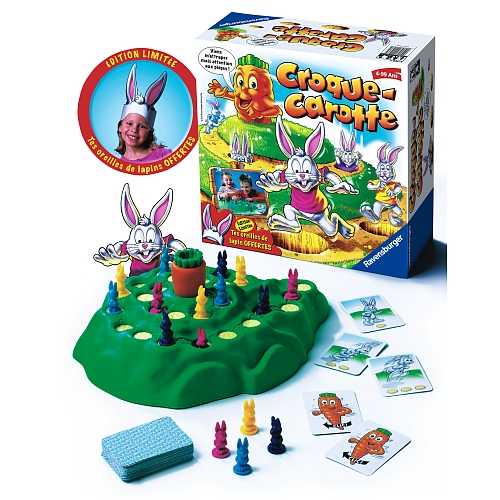 Jeu d’observation
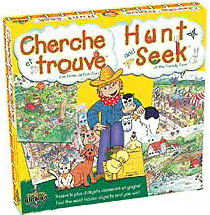 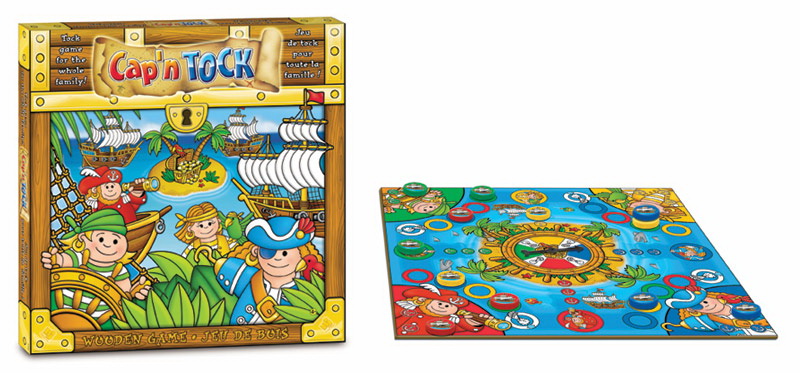 Jeu de société
L’action, la pratique, l’exploration, l’appropriation
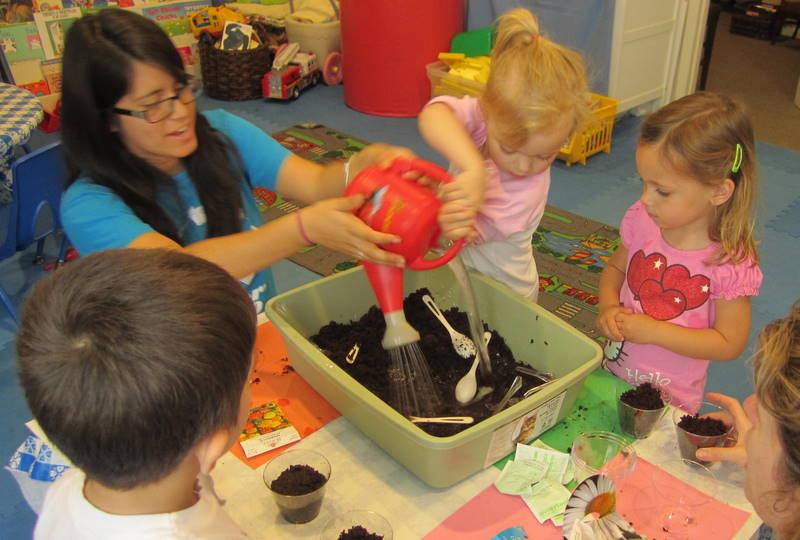 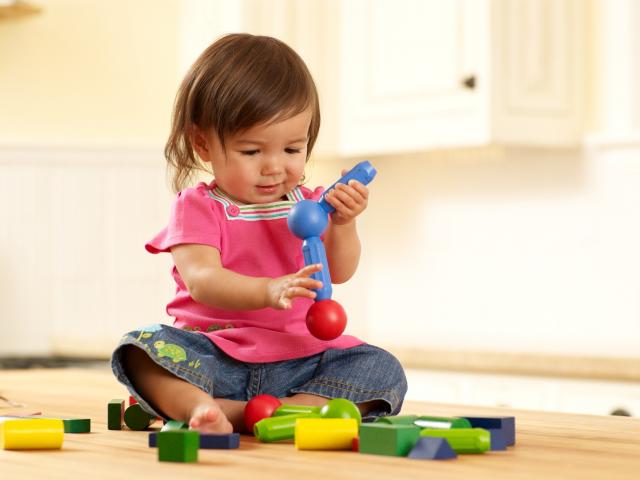 Un proverbe chinois..
J’entends et j’oublie.
Je vois et je me souviens.
Je fais et je comprends.
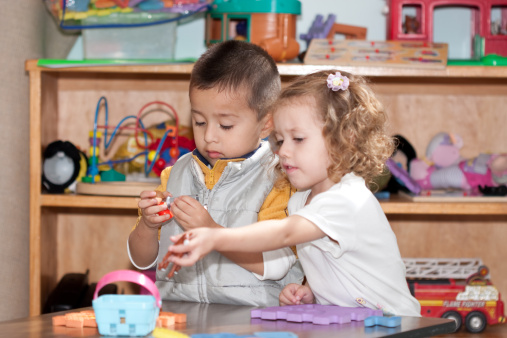 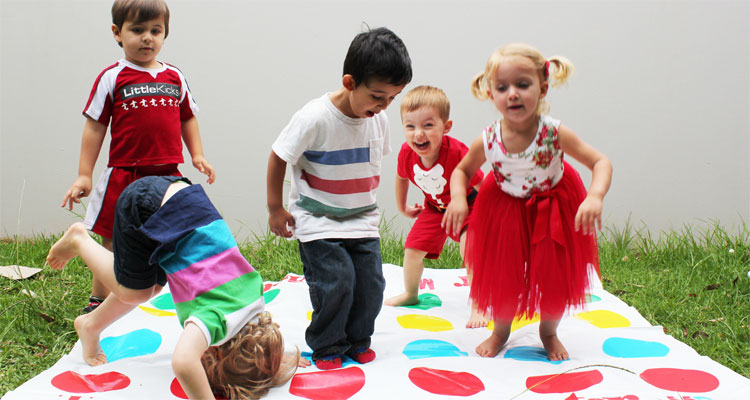 Si l’information n’est pas en lien avec l’action, nous n’y prêtons pas attention de la même façon (d’où la différence entre ce dont se souviennent le conducteur et le passager d’une voiture par rapport à la route parcourue).
Le stress
Le stress peut être tellement nocif pour les fonctions exécutives des jeunes enfants qu’il pourrait entraîner une erreur de diagnostic de trouble déficitaire de l’attention avec hyperactivité (TDAH).
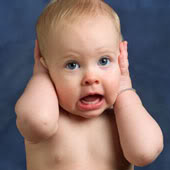 STRESS
Les fonctions exécutives et la réussite scolaire
Des enfants entrant à l’école primaire avec de bonnes fonctions exécutives auront davantage de facilité à apprendre à lire, à écrire et à compter. 
D’où l’intérêt d’entraîner ces fonctions dès le plus jeune âge, à l’aide de méthodes pédagogiques spécifiques, et de favoriser leur développement pendant l’enfance et l’adolescence [2].
Apprendre à apprendre Adele Diamond
Quelques liens intéressants
http://www.rsc-dje.ca/documents/pdf/PresentationsPPT/Diamond_2009-11FR.pdf
http://www.crfna.be/Portals/0/fonctions%20ex%C3%A9cutives.pdf
http://www.enfant-encyclopedie.com/fonctions-executives
http://www.enfant-encyclopedie.com/sites/default/files/docs/coups-oeil/fonctions-executives-info.pdf
http://apprendreaeduquer.fr/fonctions-executives-enfants/
http://rire.ctreq.qc.ca/2016/10/fonctions-executives-prescolaire/
http://www.aboutkidshealth.ca/Fr/News/Series/ExecutiveFunction/Pages/Executive-Function-Part-Three-The-development-of-executive-function-across-the-lifespan.aspx
http://parlonsapprentissage.com/les-fonctions-executives-chez-les-enfants-comment-les-definir-et-comment-les-soutenir-a-leducation-prescolaire/
http://www.fondation-lamap.org/fr/page/25343/les-fonctions-executives-des-fonctions-necessaires-pour-lexecution-des-taches-complexes
http://www.educationspecialisee.ca/fct_executives
http://www.frqsc.gouv.qc.ca/documents/11326/448958/PC_BernierA_rapport+2014_d%C3%A9pistage+difficult%C3%A9s+scolaires/54f4efdf-03fd-40df-8e78-42c54c51465f
http://cqjdc.org/wp/wp-content/uploads/2013/11/comprendre-le-role-des-fonctions-executives-dans-les-difficultes-de-l_eleve.pdf
http://developingchild.harvard.edu/resources/activities-guide-enhancing-and-practicing-executive-function-skills-with-children-from-infancy-to-adolescence/
Quelques références
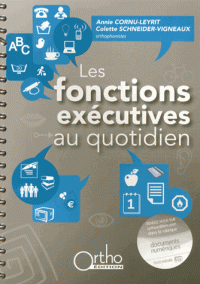 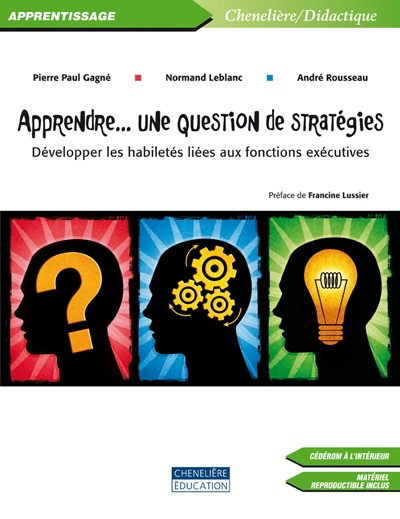 Les troubles associés avec les FÉ
Gagné, P.P., Leblanc, N. et Rousseau, A. (2009).  Apprendre…Une question de stratégies,  Éditions Chenelière Éducation.
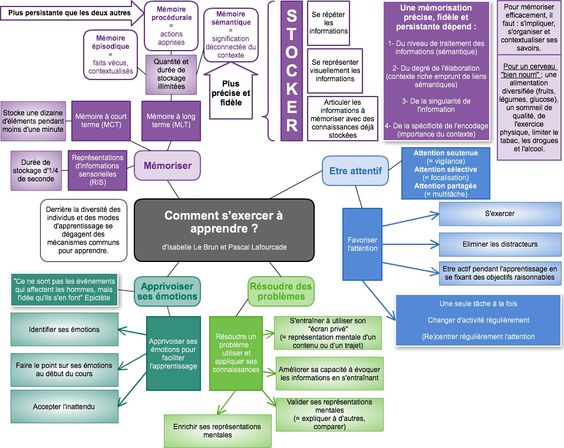